How to make data less daunting and more meaningful
Brent Stockwell | Strategic Initiatives Director
Scottsdale, Ariz., City Manager’s Office
480-312-7288 | Bstockwell@ScottsdaleAZ.gov
www.ScottsdaleAZ.gov/departments/citymanager/performance
Moneyball (2011)
“People… operate with beliefs and biases. 
  To the extent you can eliminate both and replace them with data, you gain a clear advantage.”
 Michael Lewis | Moneyball: The Art of Winning an Unfair Game
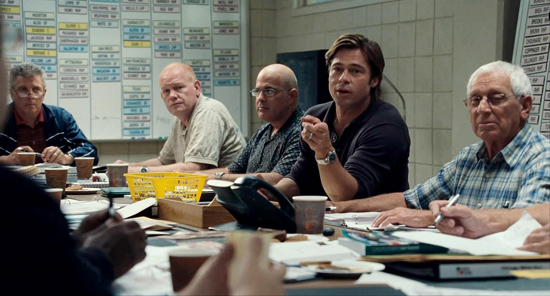 Moneyball (2011)
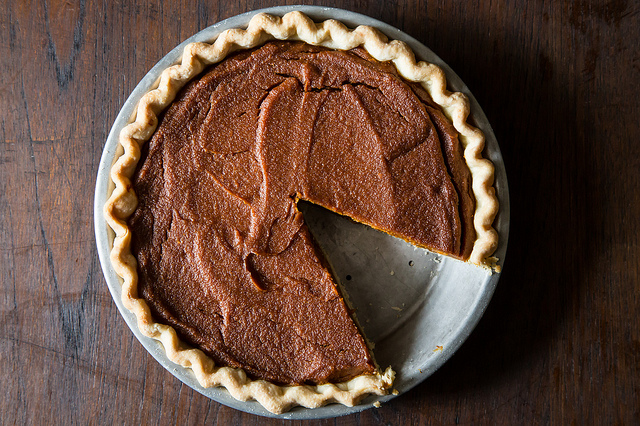 Pie I have eaten
12.5%
87.5%
Pie I have 
not yet eaten
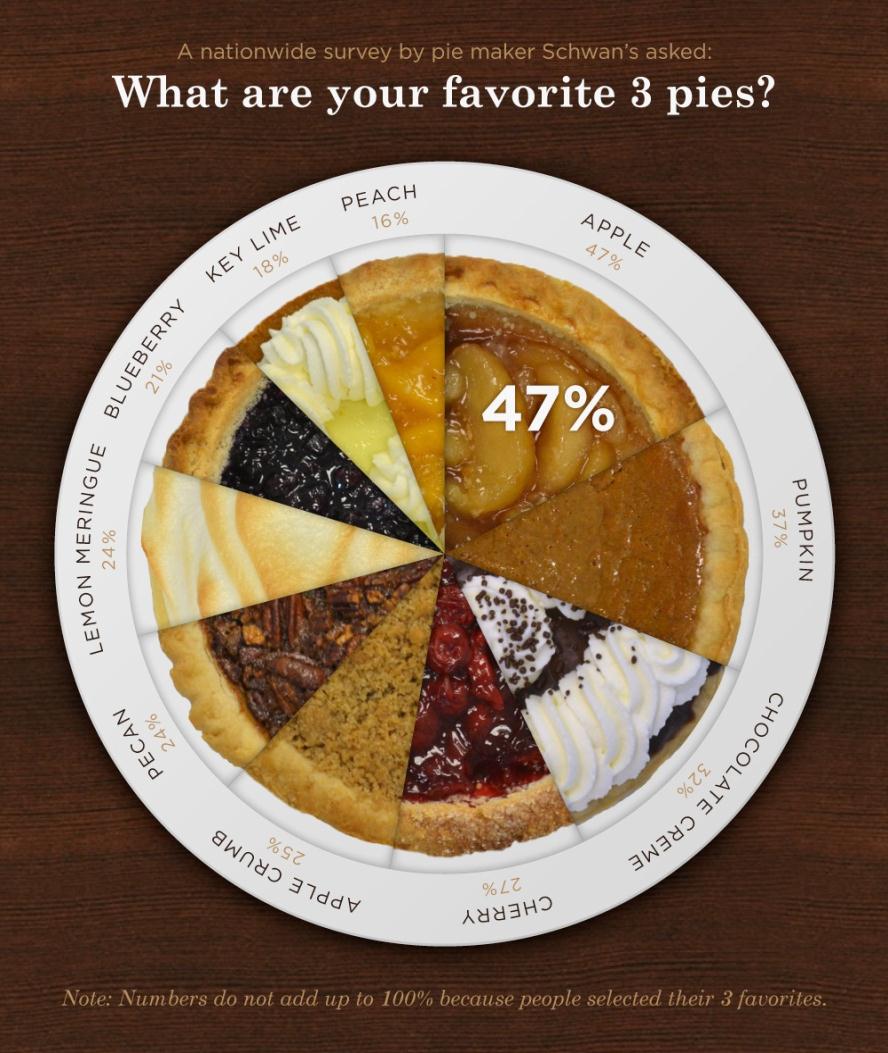 http://visual.ly/pie-charts
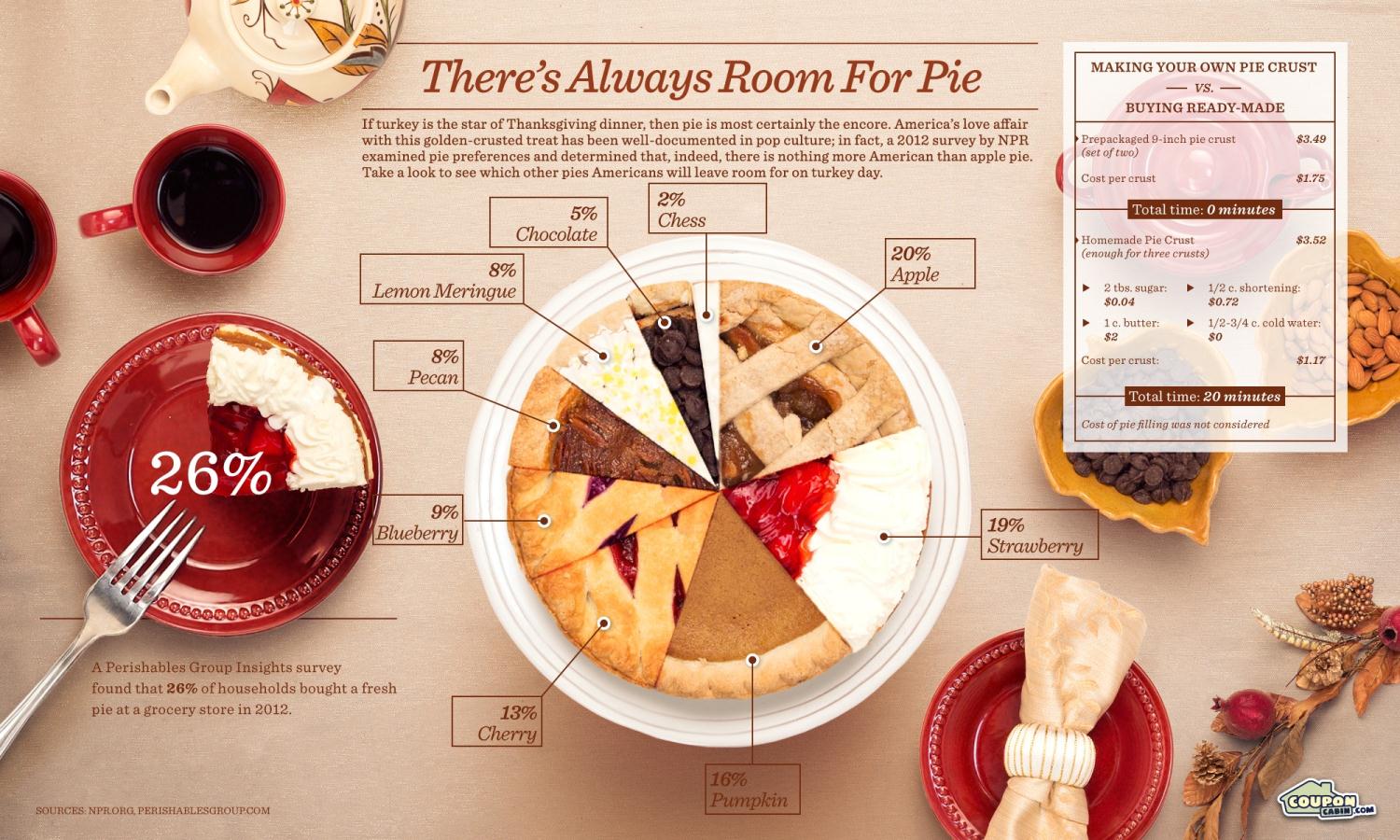 http://visual.ly/theres-always-room-pie
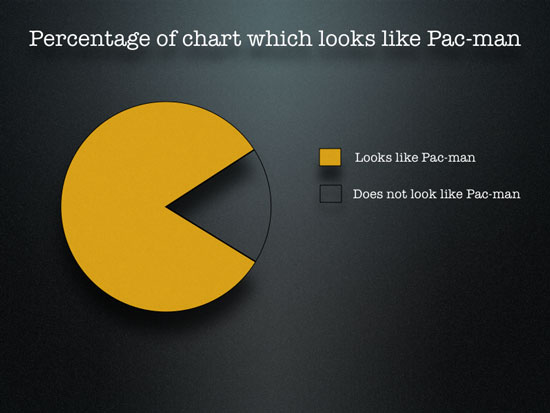 http://www.presentationzen.com/presentationzen/2007/03/a_few_weeks_ago.html
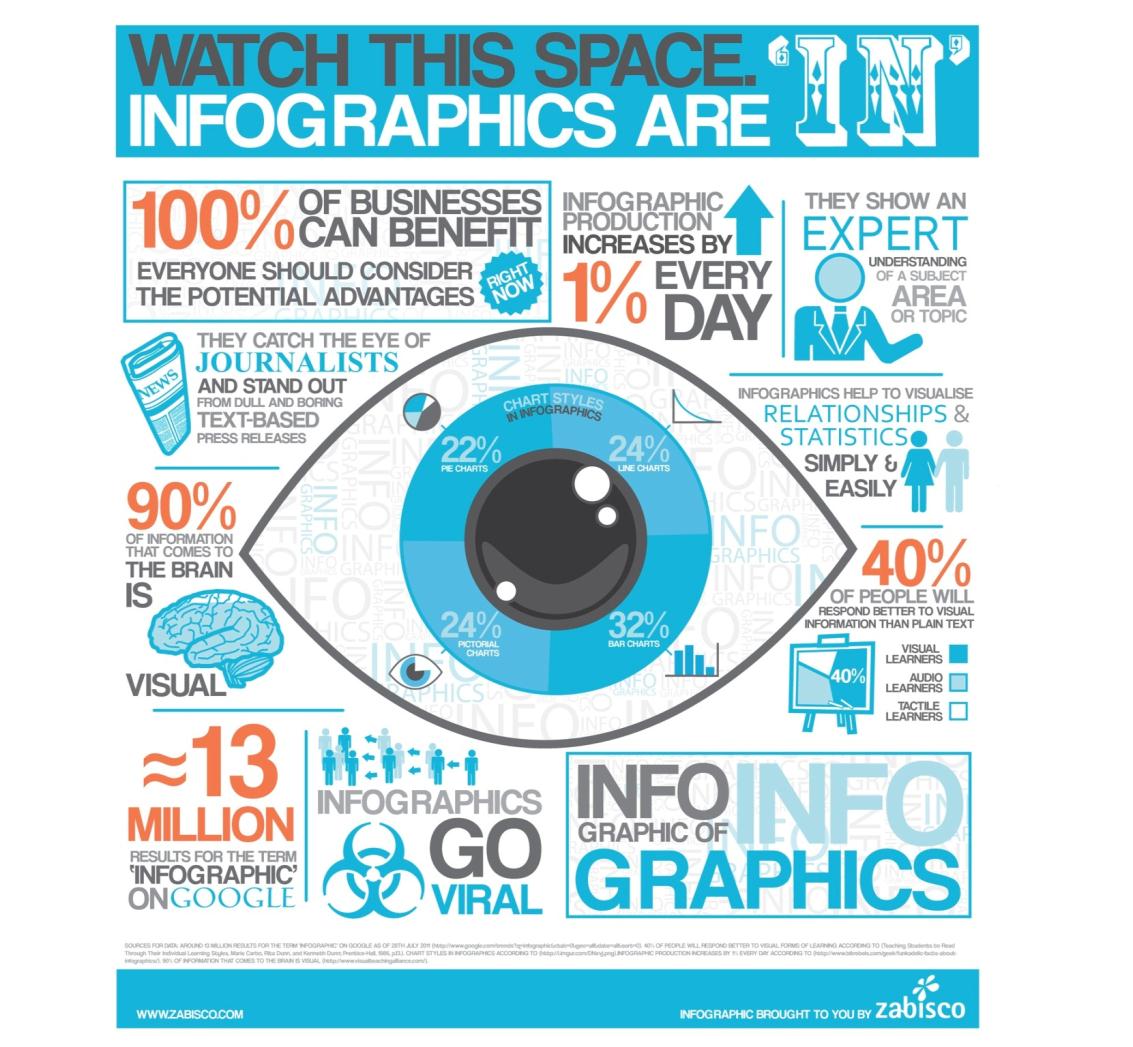 http://www.infographicsarchive.com/new-infographic/video-infographic-infographic-of-infographics/
“effective information visualization (is) premised on:
simplicity  
(complex notions simplified to save time for reader); 
transparency
(visual honesty and responsibility in sourcing); 
creativity
(design that is memorable and understandable); 
sociability 
(easily shared and improved)”
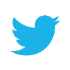 http://www.edelman.com/p/6-a-m/visualizing-information/
@Sambrook
“effective information visualization (is) premised on:
simplicity  
(complex notions simplified to save time for reader)
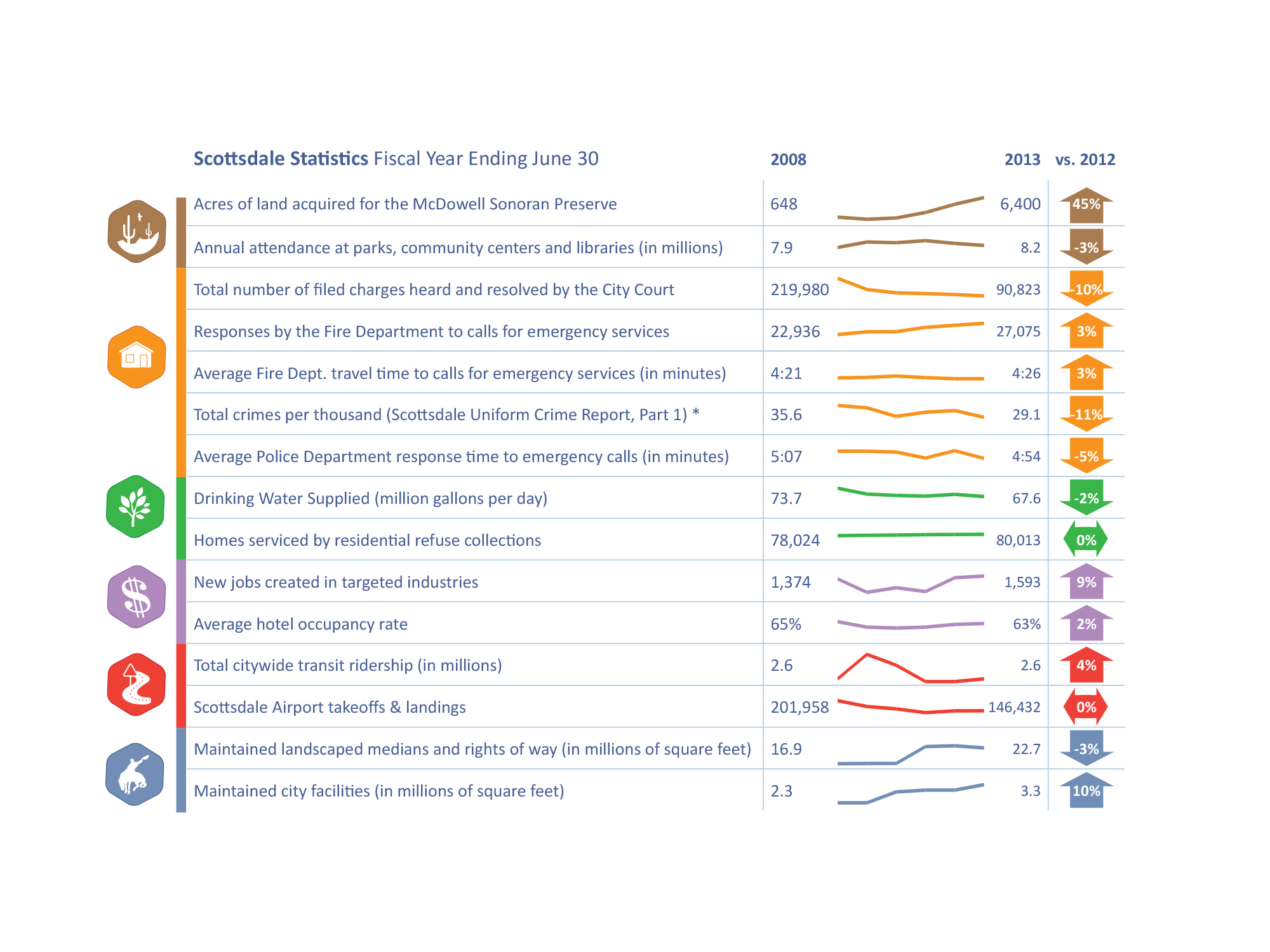 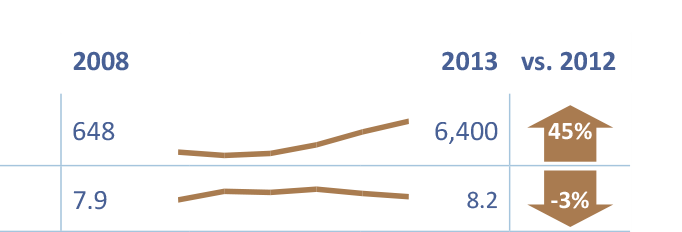 “effective information visualization (is) premised on:
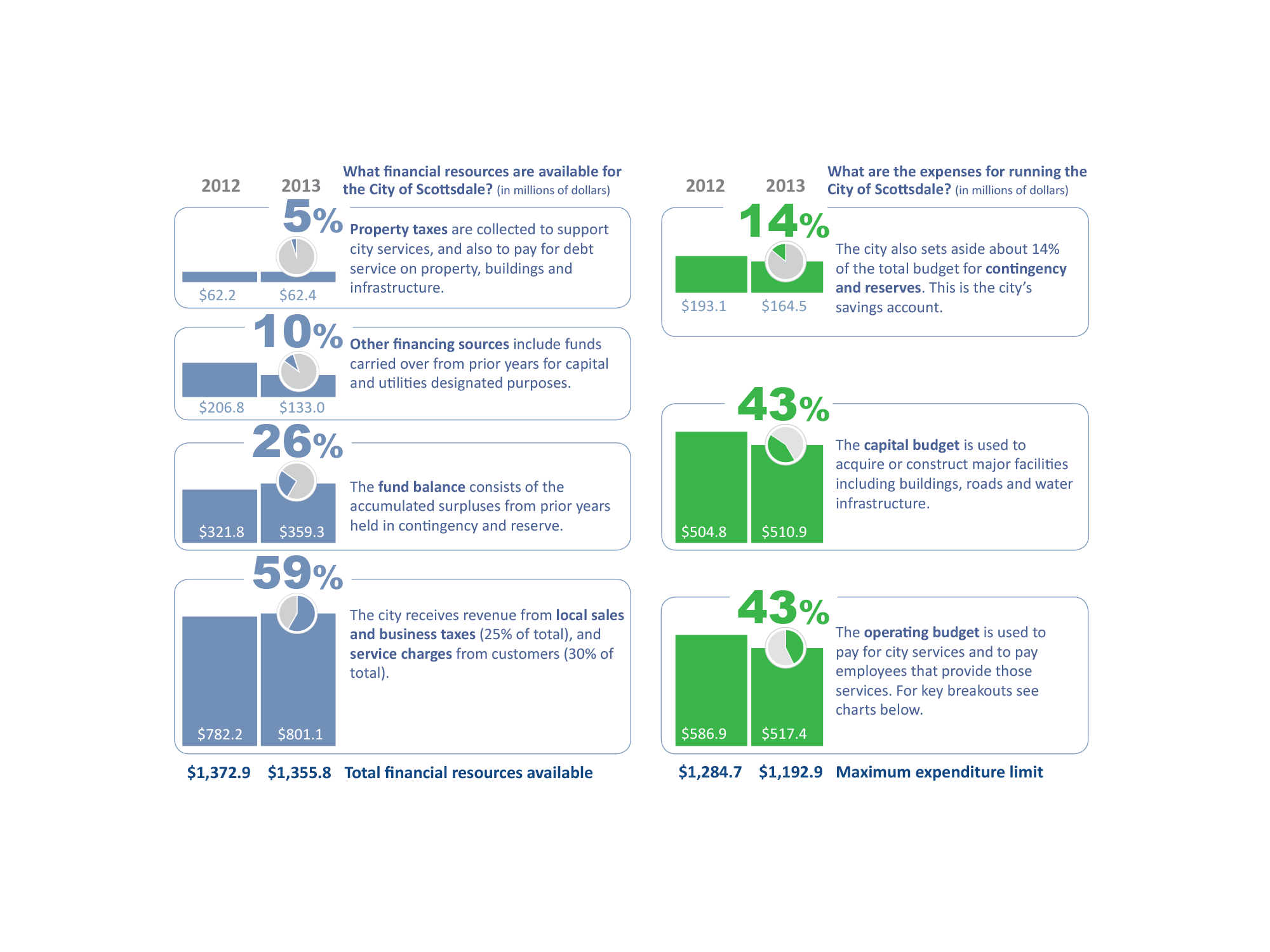 transparency
(visual honesty and responsibility in sourcing)
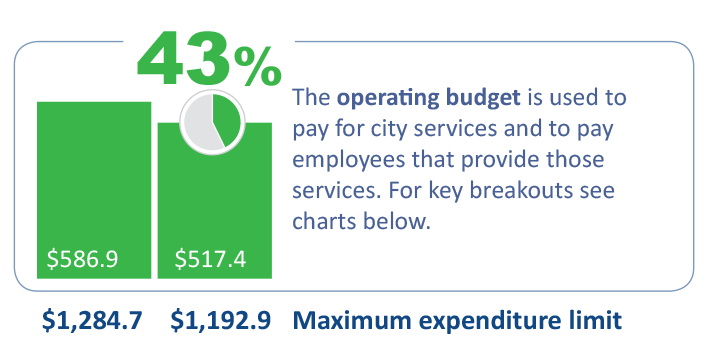 “effective information visualization (is) premised on:
creativity
(design that is memorable and understandable)
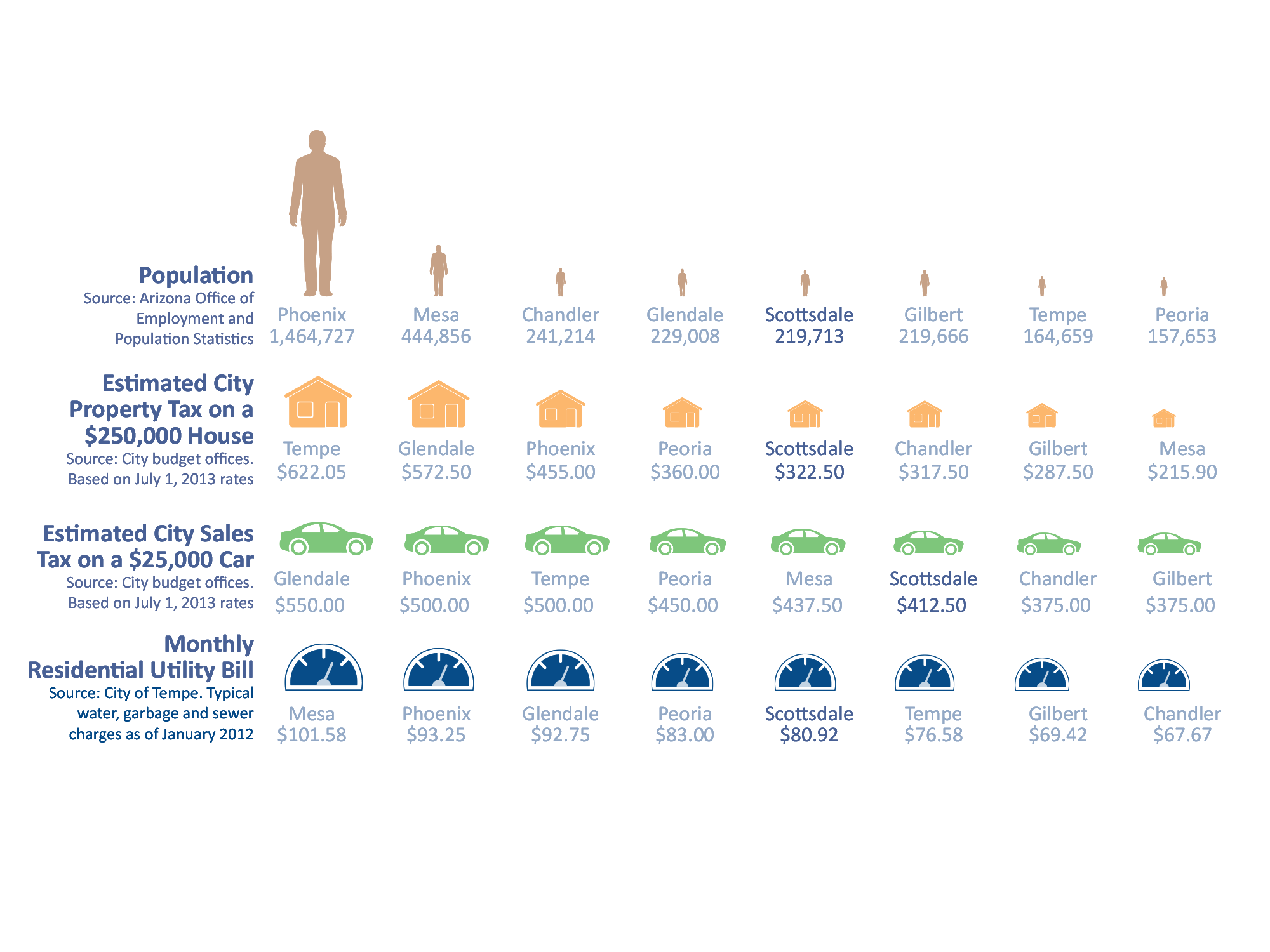 “effective information visualization (is) premised on:
sociability 
(easily shared and improved)
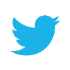 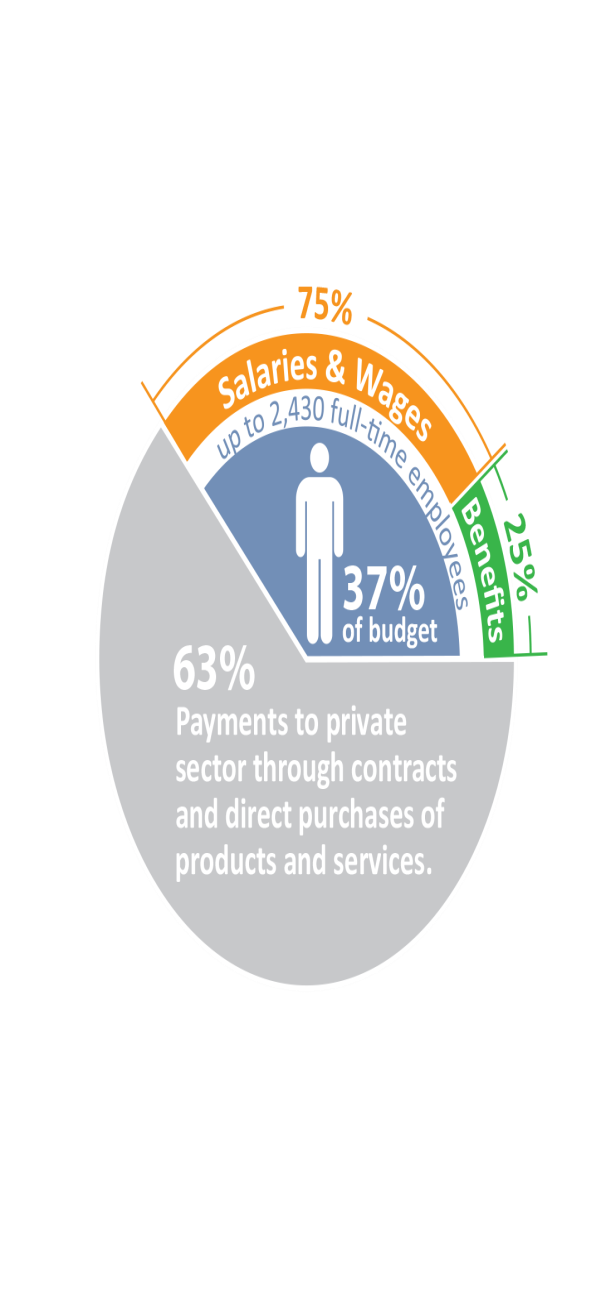 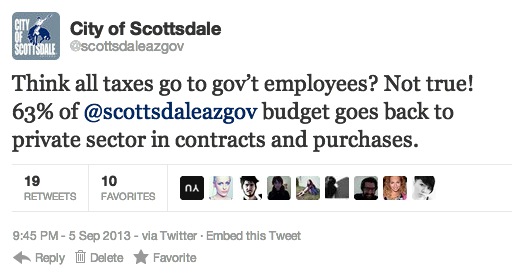 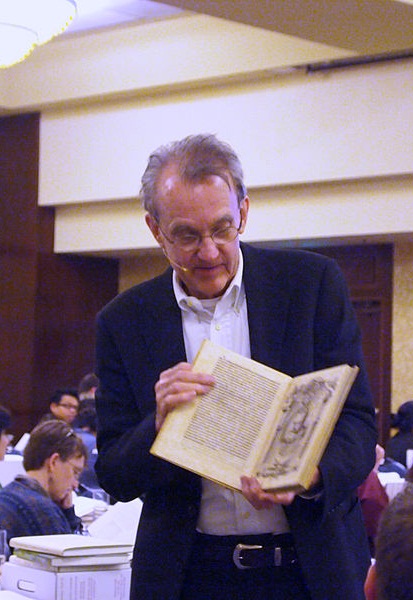 Edward R. Tufte
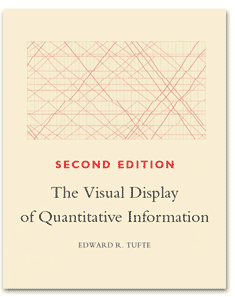 The Visual Display of Quantitative Information, Edward R. Tufte,  2001
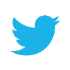 @EdwardTufte
“interior decoration of graphics generates a lot of ink that does not tell the viewer anything new.”
Remove Chartjunk
“data graphics should draw the viewer’s attention to the sense and substance of the data, not to something else.”
Increase Data-Ink
“Small, high-resolution graphics usually embedded in a full context of words, numbers, images. Sparklines are datawords: data-intense, design-simple, word-sized graphics.”
Sparklines
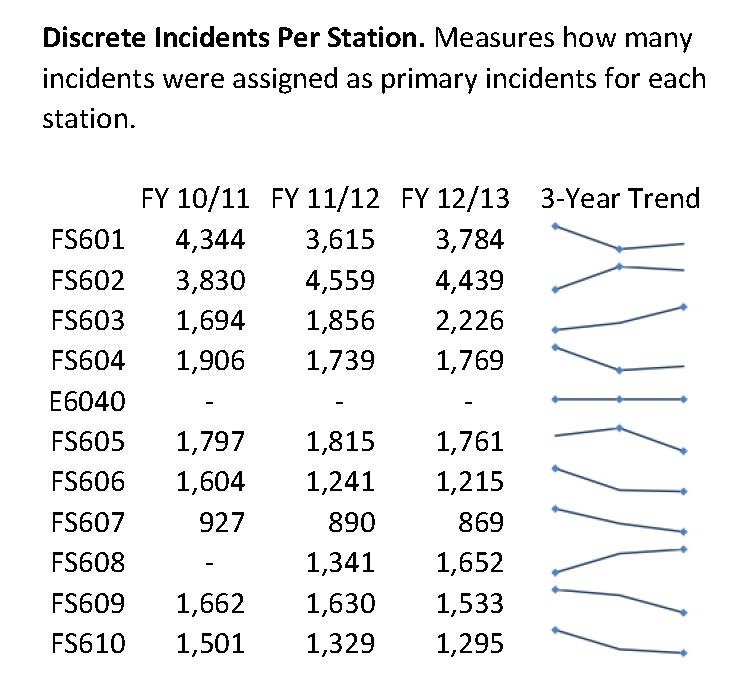 Accessible Complexity: The Friendly Data Graphic
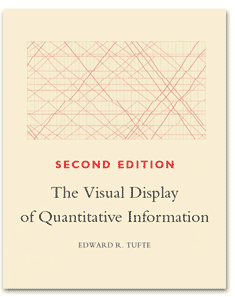 The Visual Display of Quantitative Information, Edward R. Tufte,  2001, p. 183
Stephen Few
Before
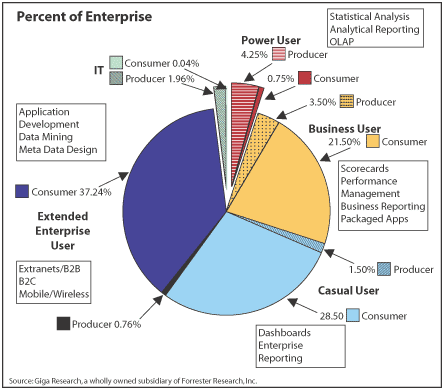 For more bad examples
http://www.perceptualedge.com/examples.php
After
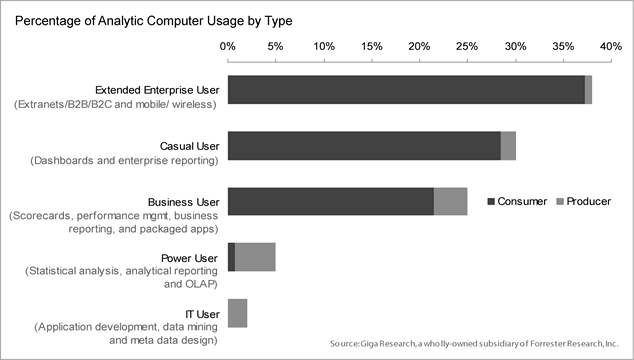 For more proposed solutions
http://www.perceptualedge.com/examples.php
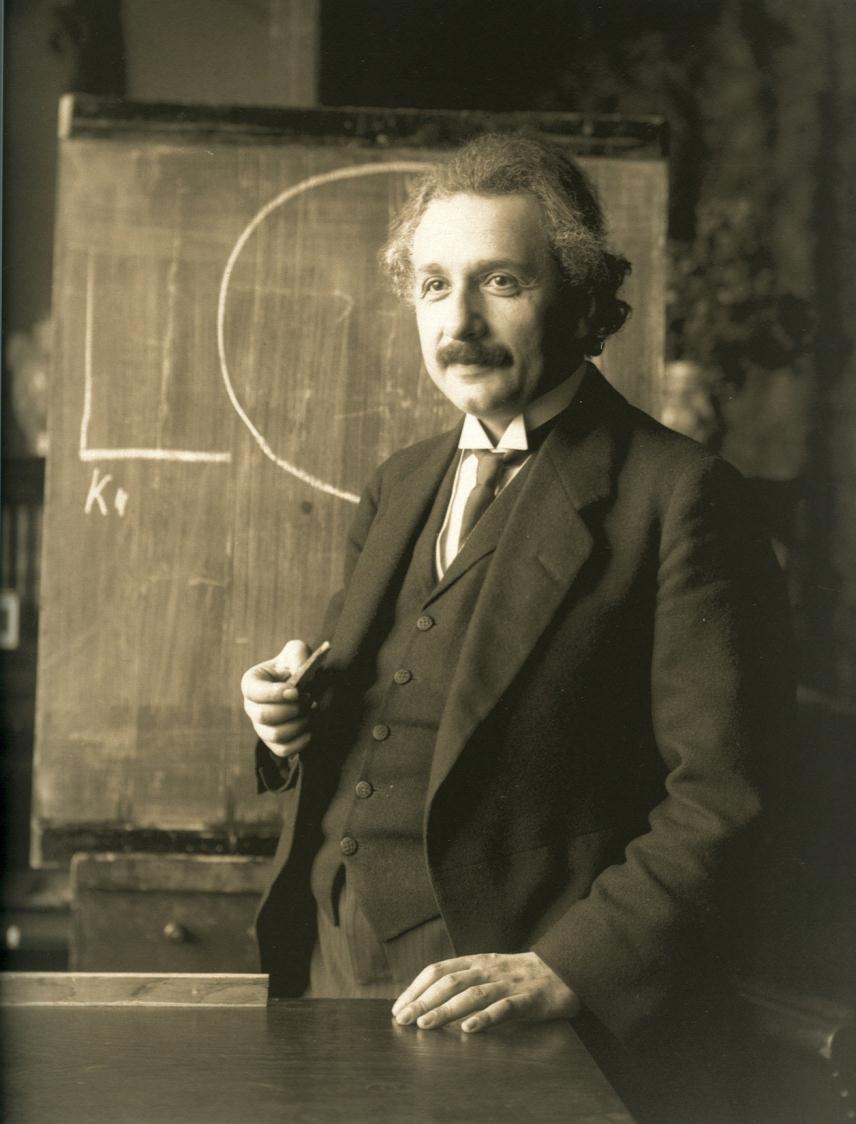 Everything should be made as simple as possible but no simpler.
“It can scarcely be denied that the supreme goal of all theory is to make the irreducible basic elements as simple and as few as possible without having to surrender the adequate representation of a single datum of experience.” 

	from “On the Method of 
	Theoretical Physics.”
	Albert Einstein (1933)
Always be on the lookout for good (and bad) examples
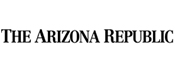 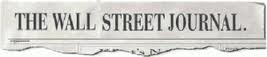 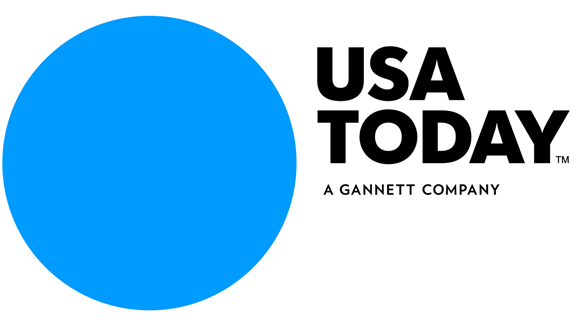 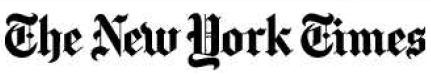 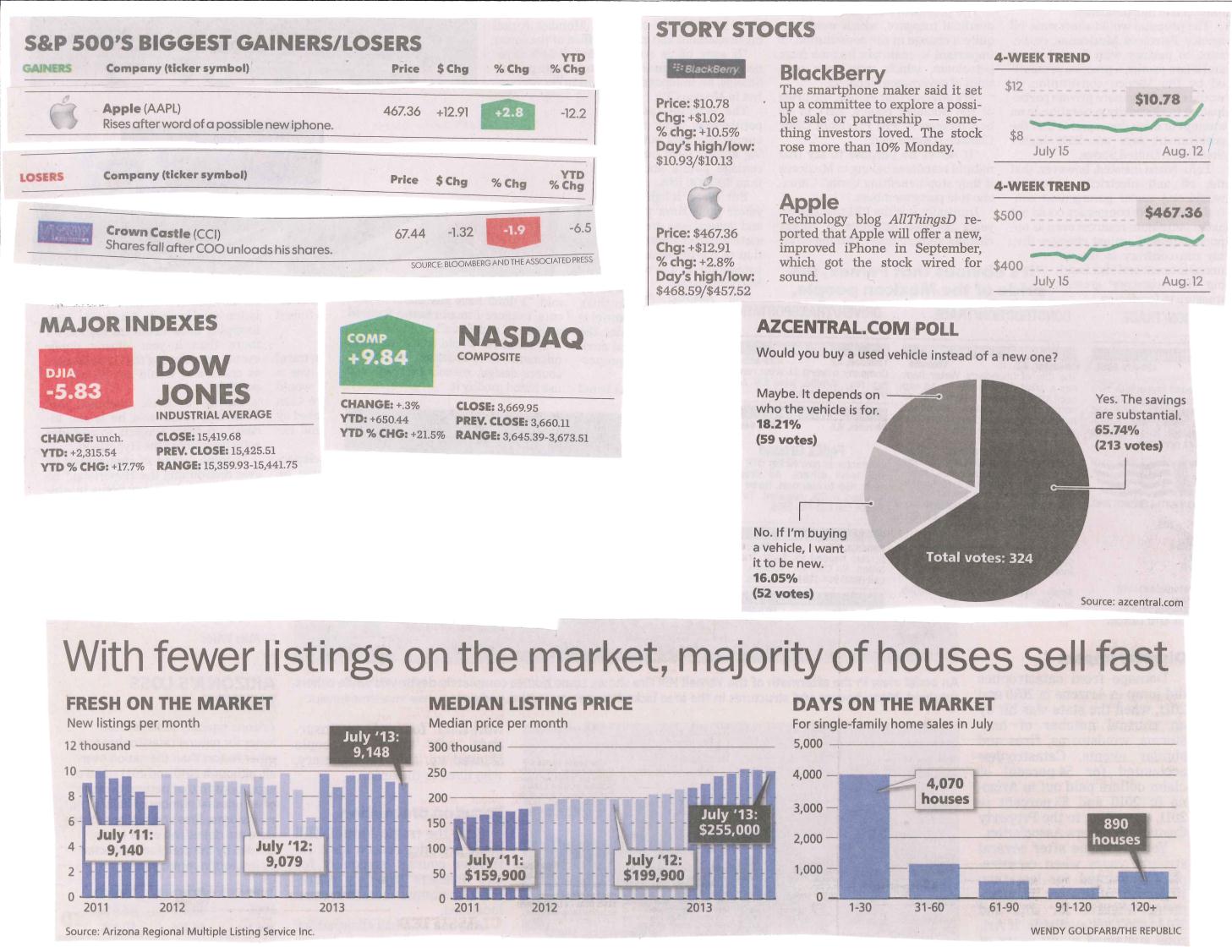 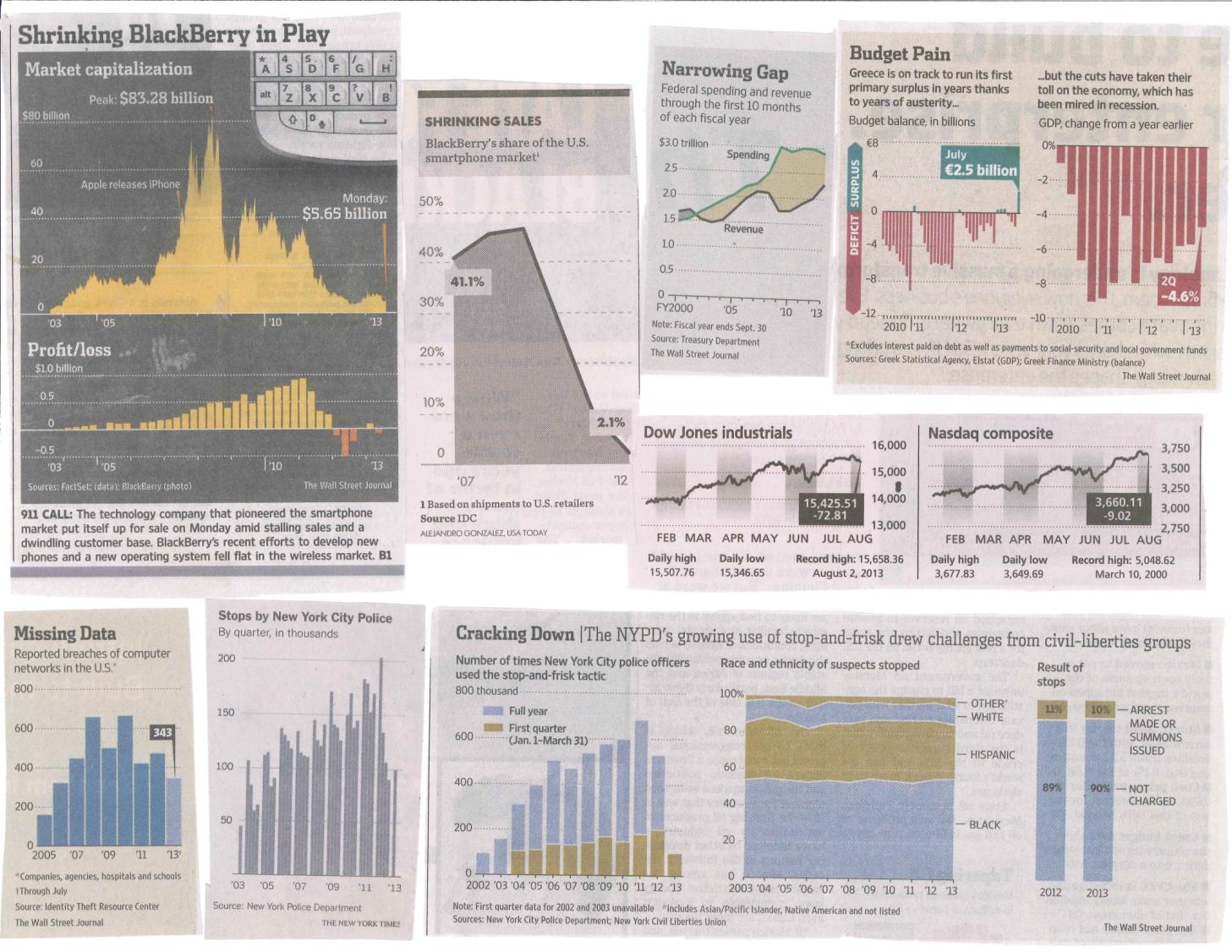 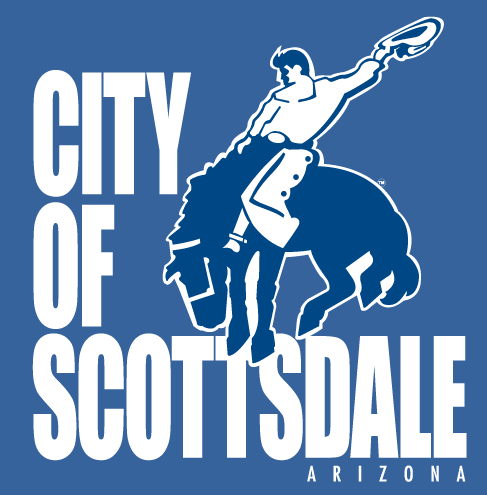 Technology is faster, but not necessarily simpler…
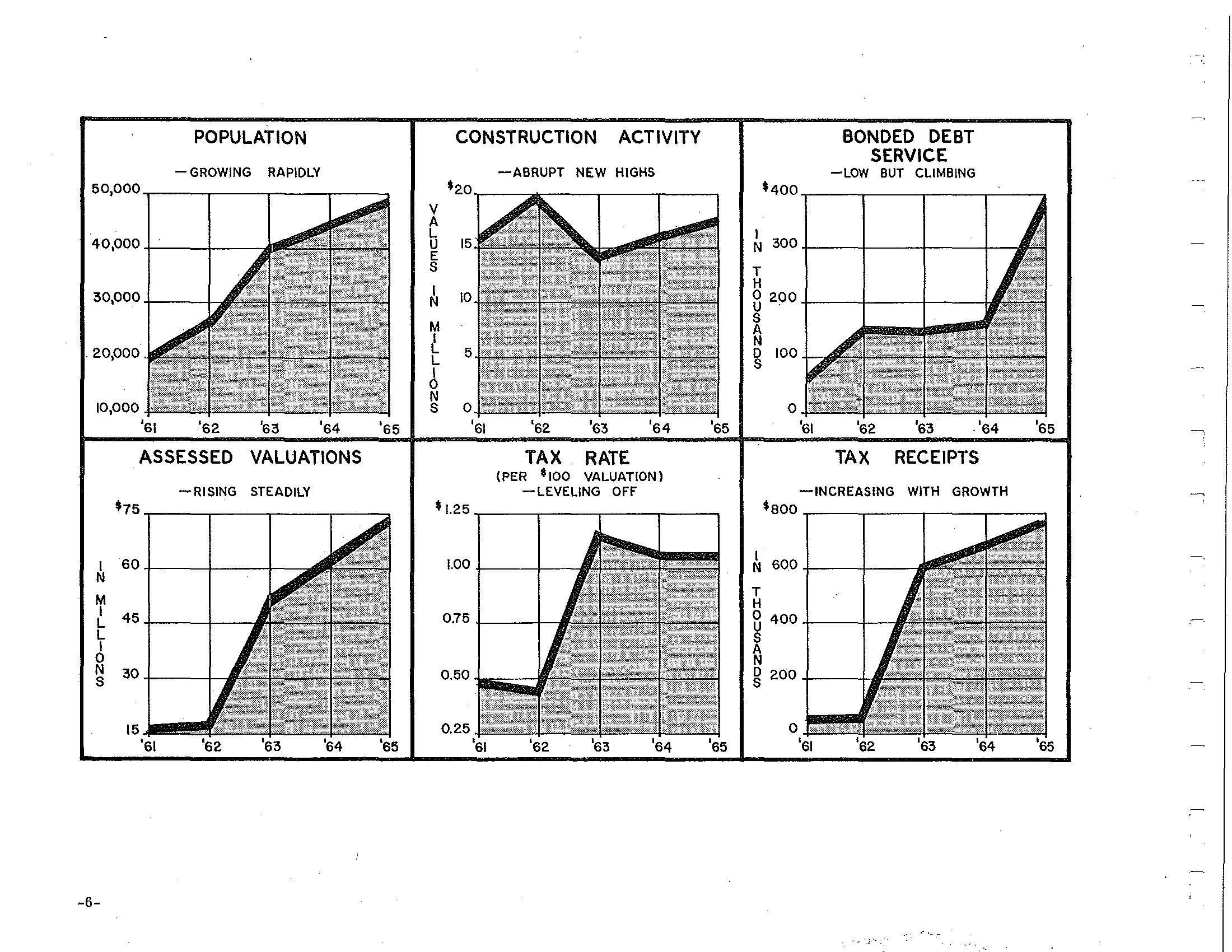 City of Scottsdale, FY 1964/65 Budget Book
Total Full-Time Attrition and Unemployment Rate
13.3%
11.0%
Retirements
10.0%
9.3%
8.4%
4.4%
Retirement
Incentive
Program
Unemployment Rate
Other Turnover
Facilities Growth and Facilities Staffing
Facilities Growth
Facilities Staffing
First Response Unit - Station 602 Area
10% more calls
77%
7%      OTHERS
	601 	3%
	603 	3%
	PHX 	1%
	TEMPE	.2%
23%	OTHERS
	601 	13%
	603 	7%
	PHX 	4%
	TEMPE	.3%
93%
FY 2012/13
1.1 companies
Station 602
6,784 Calls
FY 2011/12
1.9 companies
Station 602
6,161 Calls
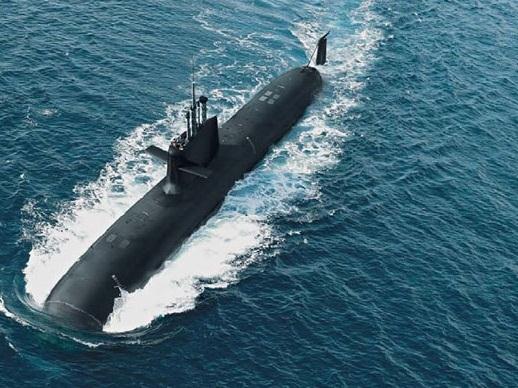 Accuracy is the key to credibility
http://rt.com/news/spanish-submarine-cannot-resurface-634/
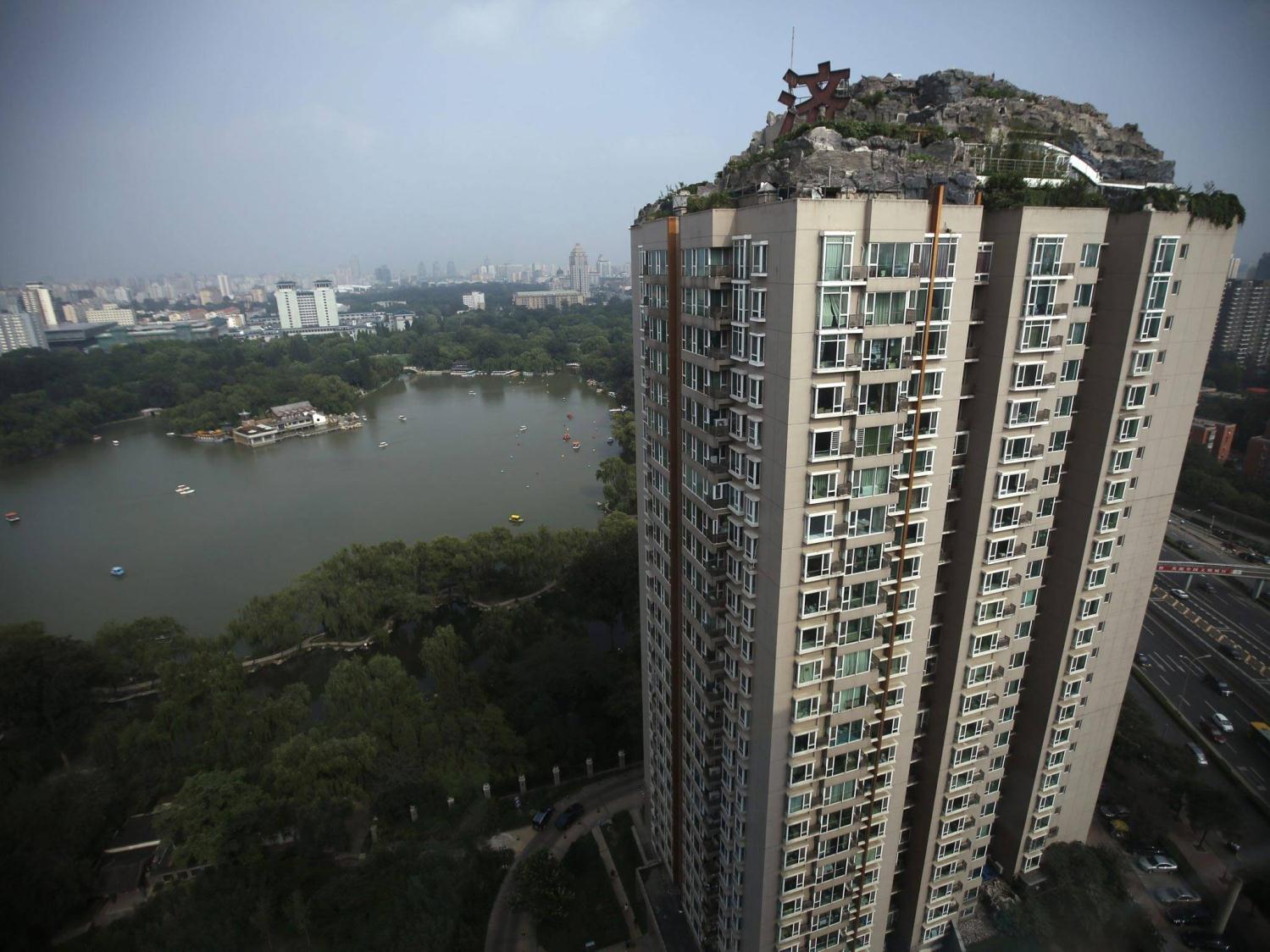 Don’t overdo it
http://www.independent.co.uk/incoming/article8757905.ece/BINARY/original/china-1.jpg
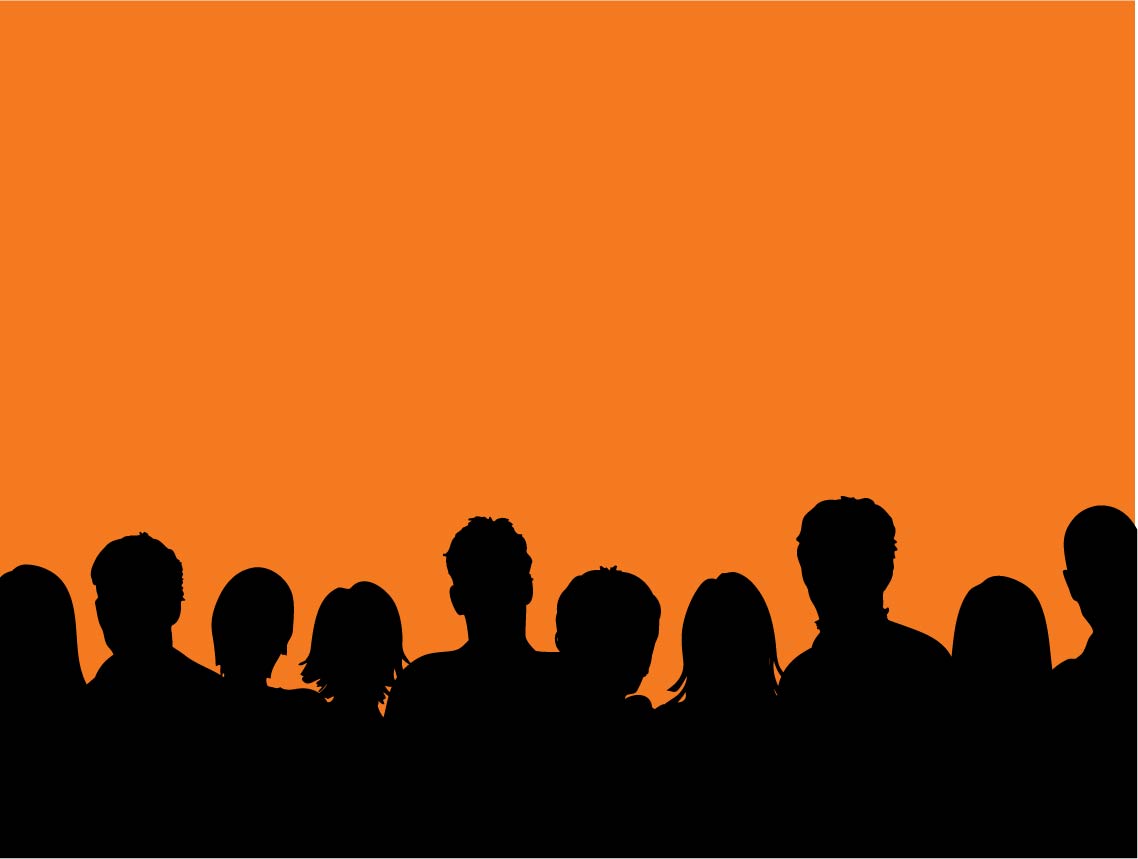 Design for your audience
Avoid default settings 
Remove unnecessary information
Use animation feature to tell your story
Move beyond charts and use shapes/pictures
Ask for feedback – does it make sense to others?
“effective information visualization (is) premised on:
simplicity  
(complex notions simplified to save time for reader); 
transparency
(visual honesty and responsibility in sourcing); 
creativity
(design that is memorable and understandable); 
sociability 
(easily shared and improved)”
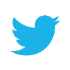 http://www.edelman.com/p/6-a-m/visualizing-information/
@Sambrook
Questions,Comments,Observations?
Brent Stockwell | Strategic Initiatives Director
Scottsdale, Ariz., City Manager’s Office
480-312-7288 | Bstockwell@ScottsdaleAZ.gov
www.ScottsdaleAZ.gov/departments/citymanager/performance
Moneyball (2011)